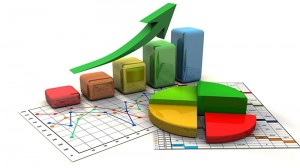 PROGRAMME DE MISE A NIVEAU DES ENTREPRISES 
SENEGAL
BUREAU DE MISE A NIVEAU
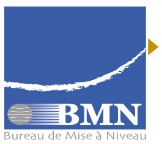 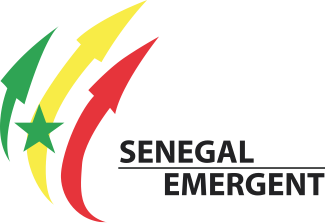 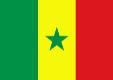 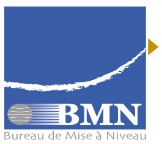 1
DISPOSITIF DU BMN
SOMMAIRE
MODES D’INTERVENTION
2
REALISATIONS
3
4
PERSPECTIVES
01
DISPOSITIF DU BMN
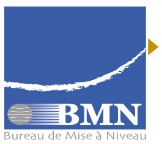 APPUI AUX ENTREPRISES
Basé sur le principe de l’étalonnage et du rattrapage, pour se hisser aux meilleures pratiques du secteur
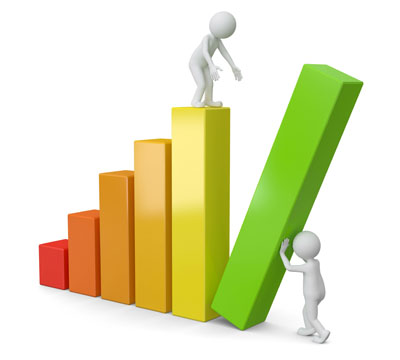 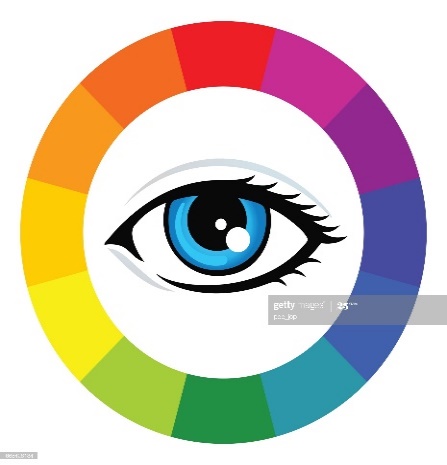 Affronter la concurrence étrangère sur les marchés locaux et extérieurs, marchés CEDEAO, ZLECAF, UE…
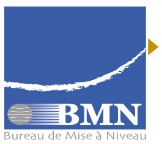 DISPOSITIF INSTITUTIONNEL
PROGRAMME DE MISE A NIVEAU
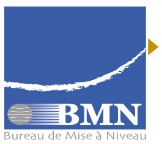 ORGANES DE GOUVERNANCE
LE COMITÉ DE PILOTAGE (COPIL ET COPILR)
Mission: 
Valider les plans de mise à niveau des entreprises et leur attribuer des primes
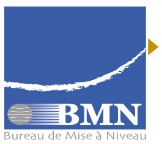 ORGANES DE GOUVERNANCE
LE COMITÉ DE SURVEILLANCE (COSURV)
Mission: 
Assurer le contrôle de l’utilisation des ressources du Fonds de mise à niveau
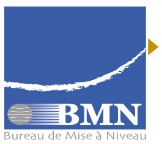 DISPOSITIF OPERATIONNEL
Mission: Animer et gérer les programmes de mise à niveau et administrer le fonds de mise à niveau
02
MODES D’INTERVENTION
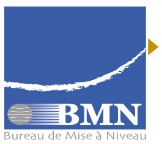 CRITERES D’ELIGIBILITE
Adhérer volontairement au Programme
Être une entreprise privée de droit sénégalais, formellement constituée 
Avoir au moins 
1 an d’activité pour la MAN spécifique
2 ans pour la MAN globale
Tenir une comptabilité selon le SYSCOA
Être en activité et n’être ni en liquidation, ni en procédure de règlement judiciaire
Faire partie des secteurs éligibles au PMN
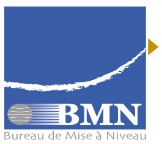 Secteurs éligibles
Agriculture & agro-industrie (Pêche, Elevage, Aviculture)
Industries mécaniques et chimiques
Textile & habillement
Technologies de l’information et de la communication (TIC)
Energie et BTP
Tourisme & hôtellerie
Transport logistique et manutention 
Santé
Secteurs non éligibles
Secteurs financiers
Services collectifs et personnels ( transport de personnes, écoles de formation)
Commerce, import-export
Immobilier, location
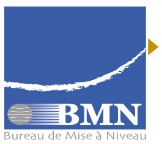 ETAPES DU PROCESS DE LA MISE A NIVEAU
Entreprise privée de droit sénégalais
Plus d’une année d‘activité
Secteur productif et service aux entreprises
Adhésion
Choix du bureau d’études
Réalisation du diagnostic
Dépôt du rapport et évaluation du PMN
Formulation du plan de mise à niveau
5 étapes clés
Présentation du PMN au COPIL
Validation des investissements éligibles
Signature d’une convention BMN/Entreprise
Validation par      le COPIL
Sur fonds propres ou financement bancaire
Délai de 1 an pour la MAN spécifique ou 3 ans pour la mise à niveau globale
Réalisation
du plan
A partir de 20% au moins de réalisation
Mission de suivi pour le déboursement des primes
Déblocage des primes
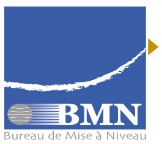 2 TYPES DE PROGRAMME
A
B
La mise à niveau allégée basée sur un quick diagnostic ciblé et une thématique déterminante pour l’entreprise, destinée aux PME à fort potentiel
La mise à niveau sectorielle basée sur la formulation de programmes pour un secteur, ou une filière afin de répondre à des préoccupations communes d’ un groupe d’entreprises
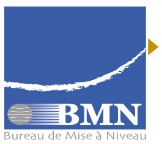 REGLES ET PRINCIPES
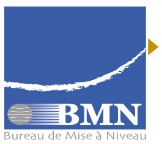 TYPE D’INVESTISSEMENTS MATERIELS
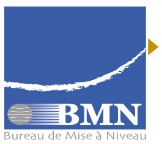 TYPE D’INVESTISSEMENTS IMMATERIELS
03
REALISATIONS
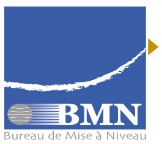 A DATE
Un Total de 707 dossiers approuvés par le Comité de Pilotage

123 Milliards d’Investissements approuvés
33,6 Milliards de Primes octroyées
Dont  22,2 Milliards de Primes décaissées
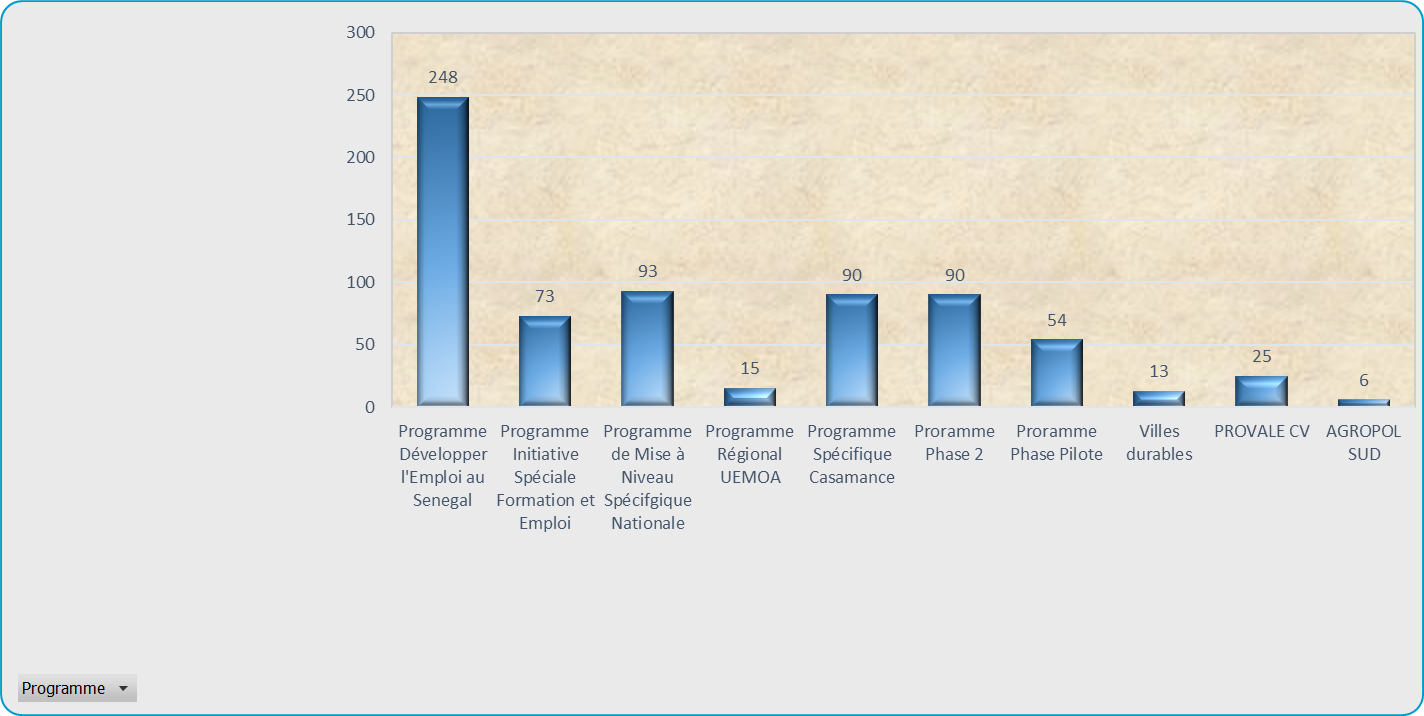 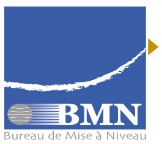 A DATE
Un Total de 707 dossiers approuvés par le Comité de Pilotage

123 Milliards d’Investissements approuvés
33,6 Milliards de Primes octroyées
Dont  22,2 Milliards de Primes décaissées
PRIME OCTROYEE PAR PROGRAMME
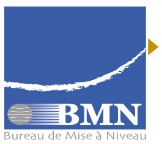 PRINCIPAUX RESULTATS OBTENUS
Mise à Niveau Classique
Global : 144 dossiers d’entreprises approuvés par le COPIL

 40,6 milliards de FCFA d’investissements approuvés
 17,7 milliards de FCFA de primes octroyées
 13 milliards de FCFA déjà décaissés
Mise à Niveau Spécifique 1/2
Casamance: 90 dossiers d’entreprises approuvés par le COPIL

 3,5 milliards de FCFA d’investissements approuvés
 1,4 milliards de FCFA de primes octroyées
 804 millions de FCFA déjà décaissés
Nationale : 93 dossiers d’entreprises approuvés par le COPIL  

5,9 milliards de FCFA d’investissements approuvés  
2,6 milliards de FCFA de primes octroyées 
1,7 milliards de FCFA déjà décaissés
Développer l’emploi : 248 dossiers d’entreprises approuvés par le COPIL

 20,5 milliards de FCFA d’investissements approuvés
 7,4 milliards de FCFA de primes octroyées
 5,9 milliards de FCFA déjà décaissés
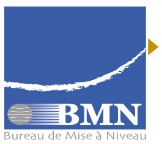 PRINCIPAUX RESULTATS OBTENUS
Mise à Niveau Spécifique 2/2
Initiative Spéciale Formation Emploi : 73 dossiers d’entreprises approuvés par le COPIL

 4,4 milliards de FCFA d’investissements approuvés
 1,9 milliards de FCFA de primes octroyées
 846 millions de FCFA déjà décaissés
AGROPOLE SUD : 6 dossiers d’entreprises approuvés par le COPIL

 116 millions de FCFA d’investissements approuvés
   54 millions de FCFA de primes octroyées
     6 millions de FCFA déjà décaissés
PROVALE-CV : 25 dossiers d’entreprises approuvés par le COPIL

 1,2 milliards de FCFA d’investissements approuvés
 488 millions de FCFA de primes octroyées
  59,9 millions de FCFA déjà décaissés
Projet Villes Durables : 13 dossiers d’entreprises approuvés par le COPIL

 1,8 milliards de FCFA d’investissements approuvés
    879 millions de FCFA de primes octroyées
   45,5 millions de FCFA déjà décaissés
Initiative  villes durables
Objectifs
Promouvoir la démarche de production propre dans les parcs industriels
1 MW ENR installée ou 1MW d’énergie conventionnelle Evitée;
6780 Tonnes de C02 évités/an;
4 µg Teq/an de POP (Polluants Organique Persistants évités).
Contenu
9 projets pilotes sur l’efficacité énergétique et les ENR
2 projets pilotes de valorisation des déchets notamment les POPs
 5 accompagnement en  SME et SMEn
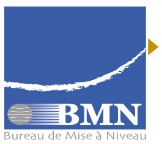 STATISTIQUES
Adhésion au Programme Mise à Niveau
267
257
244
1350 adhésions de 2017 à date.
214
137
Signature de convention BMN-Entreprises
454 conventions  de 2017 à 2021
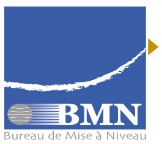 STATISTIQUES
244 demandes d’adhésion  en 2021 sur un objectif de 150 soit un taux de 162%
Dakar
111
demandes d’adhésion par zone
Répartition des adhésions par région
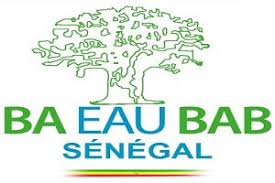 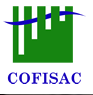 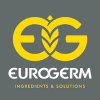 SUCCESS STORIES
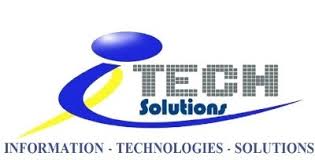 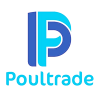 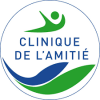 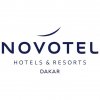 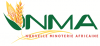 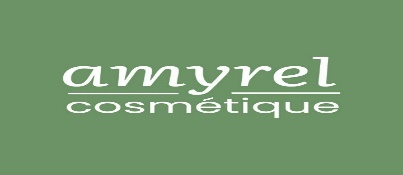 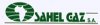 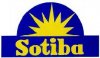 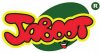 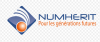 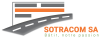 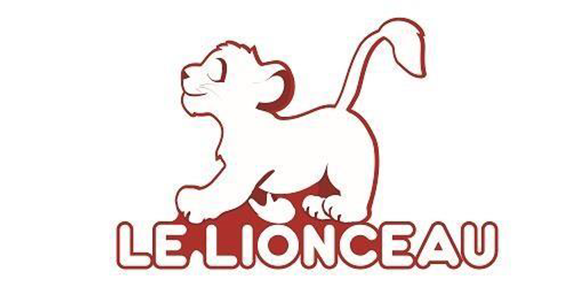 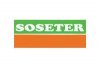 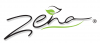 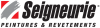 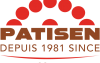 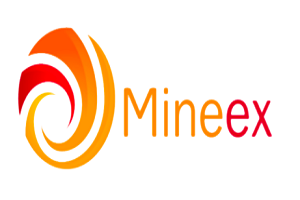 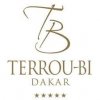 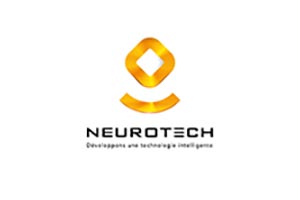 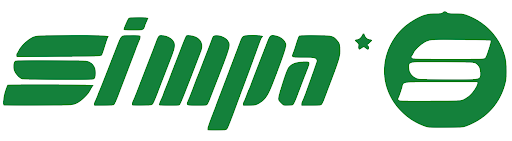 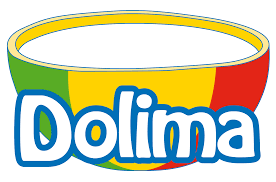 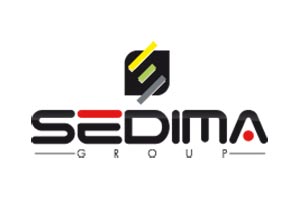 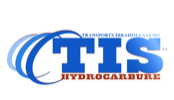 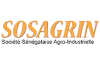 04
PERSPECTIVES
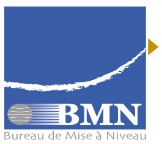 Perspectives…
04
ZLECAF : préparer l’ouverture des frontières et tirer partie des nouvelles opportunités
03
PROJETS AGROPOLES, 
Sud, Centre, Nord et Sud Est
02
SOUVERAINETE ECONOMIQUE : Accompagner le Produire et le Consommer Local
01
CONTENU LOCAL dans le secteur minier et pétrolier
Merci de votre attention
Ensemble, plus haut, plus loin et gagnons le pari de la compétitivité